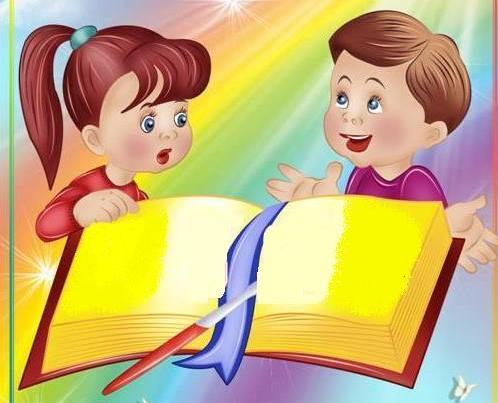 Классный             Терпение час:                     и труд всё 
                                  перетрут.
-Терпенье и труд все перетрут.
-По труду и награда.
-Дело мастера боится.
-Как ты к работе, так и работа к тебе.
-По работе и работника знают.
-
-Кто любит трудиться, тому без дела не сидится.
-К большому терпенью придет и уменье.
-Будешь трудиться, будешь кормиться.
-Все надоедает, кроме работы.
-Дело мастера боится.
-Каков мастер, такова и работа.
-Труд кормит, а лень портит.
-Глаза страшатся, а руки делают.
-Скучен день до вечера, коли делать нечего.
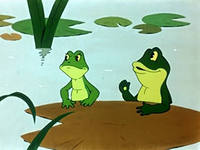 Л.Н.Толстой «Две лягушки»
     Попали две лягушки в кувшин с молоком. 
     Тонуть неохота. Чтобы не погибнуть, стали грести лапками. Гребут, гребут, а толку никакого. Устали лягушки, и одна решила, что грести бесполезно - всё равно не выбраться! Отчаялась она, тут силы её и покинули. Бедная лягушка утонула. 
     А вторая решила грести дальше. Билась, билась и вдруг чувствует - стоит на чем-то твердом! Оказалось, что она сбила молоко в масло. Так и выбралась.
Трудолюбие- достоинство человека
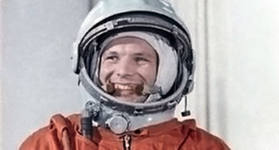 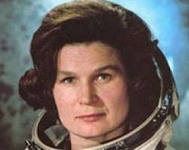 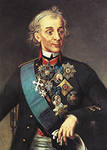 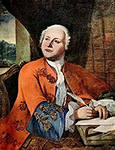 Из Толкового  словаря  С. И. Ожегова.
                         
 
- Старательный - делающий что- либо хорошо и добросовестно;

Прилежный – отличающийся усердием в труде, учении.

Терпение – способность терпеть;
                   -настойчивость, упорство и выдержка в каком-либо        деле.
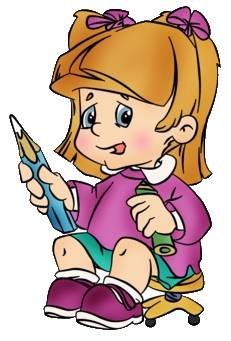 Терпенье дает уменье.
Валентина Осеева  «Сыновья»

        Две женщины брали воду из колодца. Подошла к ним третья. И старенький старичок на камушек отдохнуть присел. Вот говорит одна женщина другой:
— Мой сынок ловок да силен, никто с ним не сладит.
— А мой поёт, как соловей. Ни у кого голоса такого нет, — говорит другая.        А третья молчит.
— Что же ты про своего сына не скажешь? — спрашивают её соседки.
— Что ж сказать? — говорит женщина. — Ничего в нём особенного нету.
     Вот набрали женщины полные вёдра и пошли. А старичок — за ними. Идут женщины, останавливаются. Болят руки, плещется вода, ломит спину.
     Вдруг навстречу три мальчика выбегают. Один через голову кувыркается, колесом ходит — любуются им женщины. Другой песню поёт, соловьём заливается — заслушались его женщины.  А третий к матери подбежал, взял у неё вёдра тяжёлые и потащил их.
      Спрашивают женщины старичка:
— Ну что? Каковы наши сыновья?
— А где же они? — отвечает старик. — Я только одного сына вижу!
Какие трудовые поручения ты выполняешь в школе?
Есть ли у тебя постоянные домашние поручения?
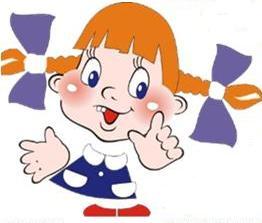 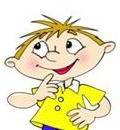 Задание
Кто не работает,
тот не ест.
и рыбку из пруда.
Без труда не вытащишь
Что посеешь,
то и пожнешь.
На чужой каравай, рот не разевай,
,
а пораньше вставай да свой затевай.
Лучше день подумать,
чем целую неделю трудиться в пустую.
Правила, которые будем соблюдать.
          

Придерживаться распорядка дня.
Доводить начатое до конца.
Семь раз отмерь, один отрежь.
Отдыхать с удовольствием.
Закончите предложение: 
    « Я буду терпеливым и           трудолюбивым, потому что……….».
Спасибо за внимание!